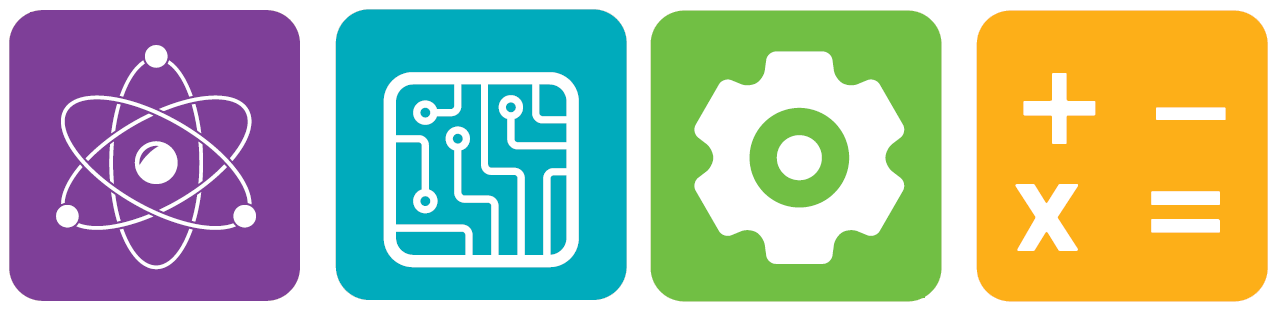 Середовища програмування для дітей
Комп’ютерна програма
Інструкція для комп’ютера (алгоритм), що забезпечує розв’язання певних задач
Програміст створює програми у спеціальних середовищах з виконавцями та наборами команд
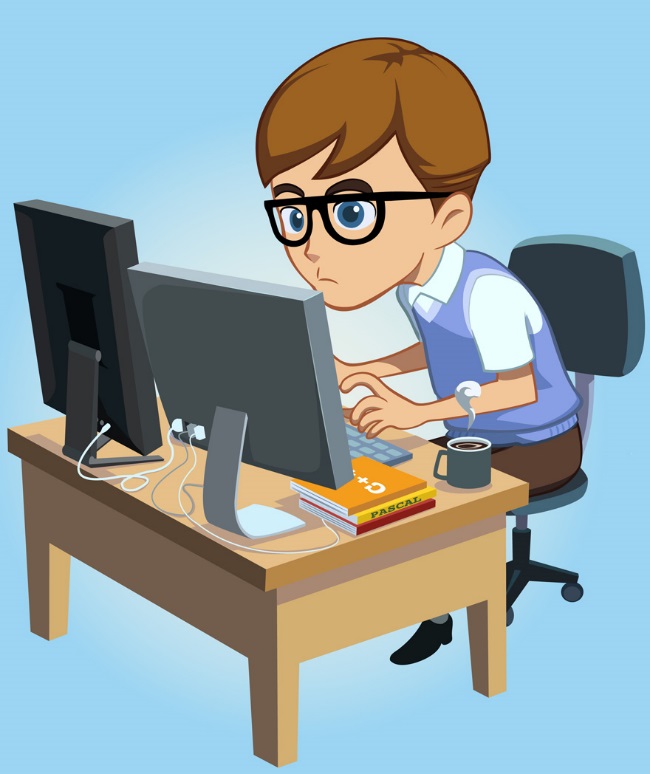 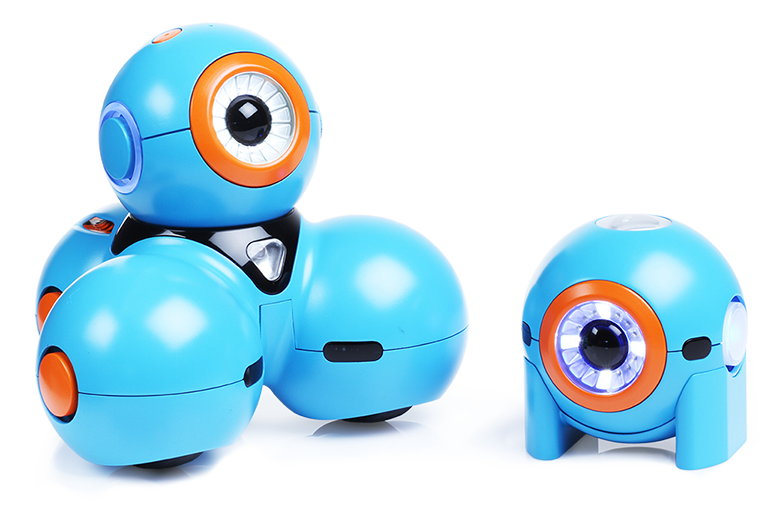 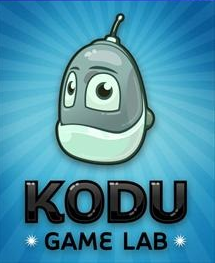 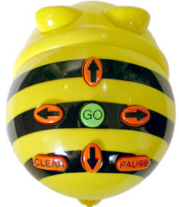 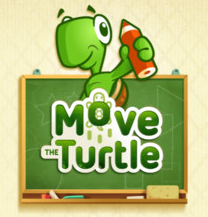 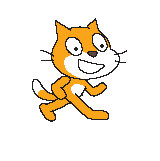 Scratch   Скретч
Пуск – Усі програми – Scratch – Scratch
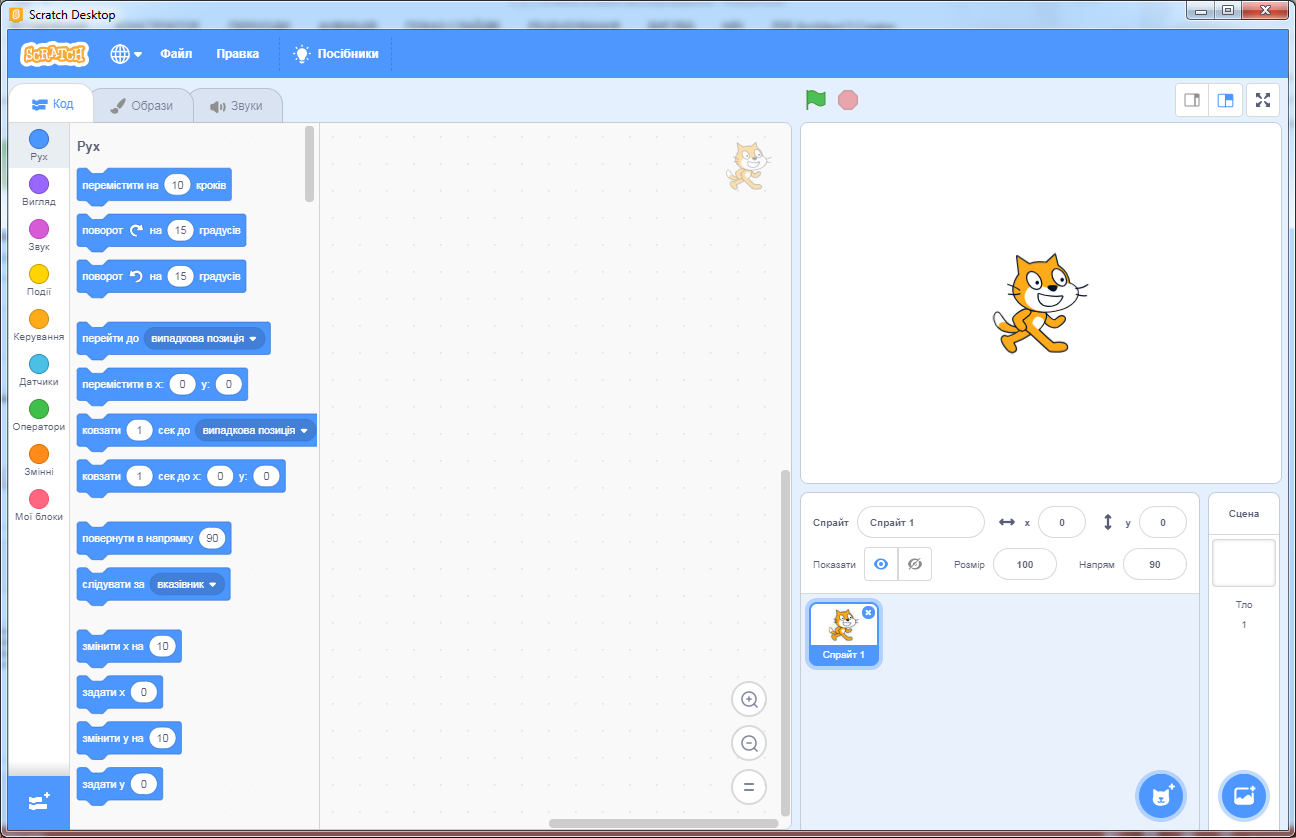 Запуск та зупинка
Сцена
Скрипт
Команди набору
Набори команд
Спрайти
Алгоритм складання скриптів у середовищі Скретч
Обери потрібний набір команд
Перетягни потрібну команду в область складання скриптів
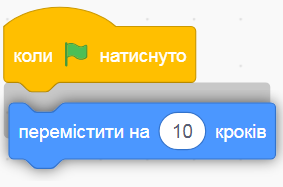 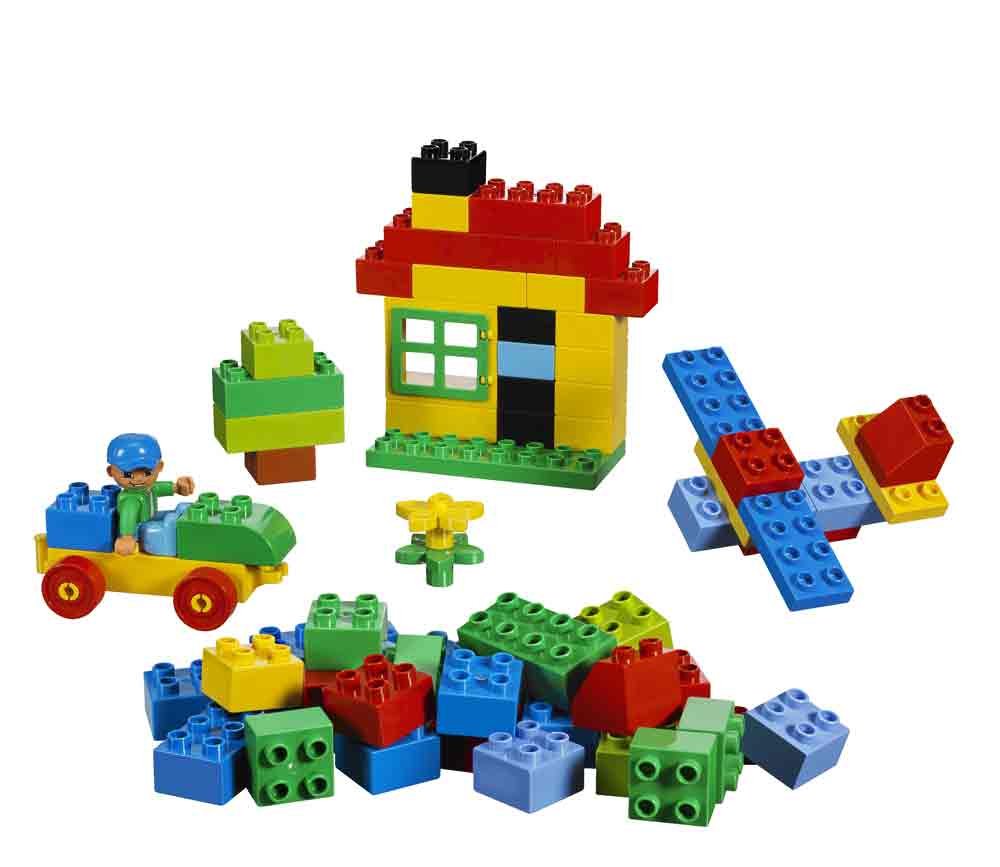 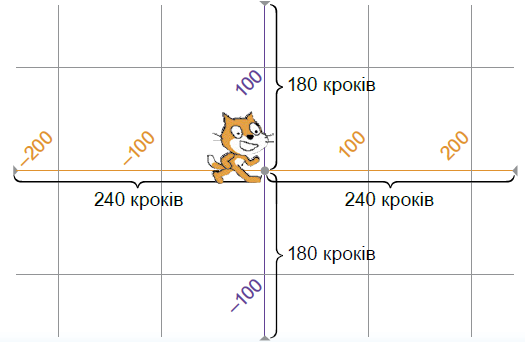 Переміщення спрайта
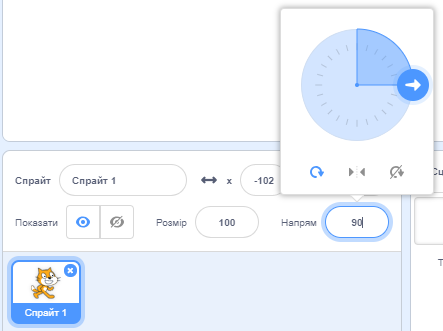 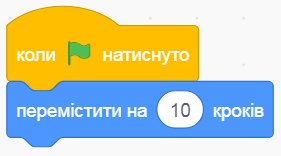 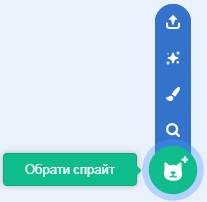 Напрям руху
Ім’я спрайта
Зміна тла сцени
Обрати тло
Змінити тло
Вибрати тло
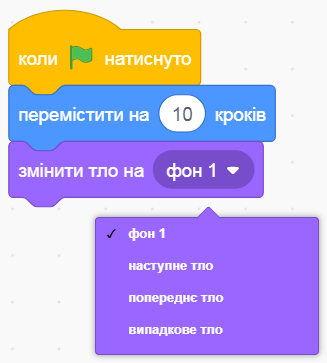 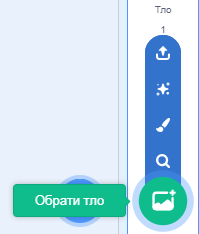 Початковий стан:
Тло: день
Сонце: поряд з хмаринкою
Переміщення:
Сонце: рухається до каменя
Тло: змінюється на ніч

Сонце: рухається до хмаринки
Тло: змінюється на день
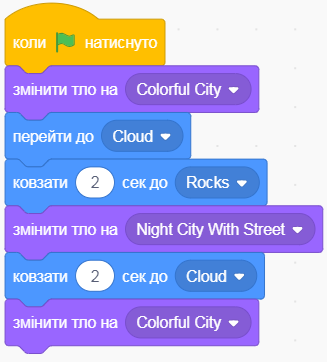 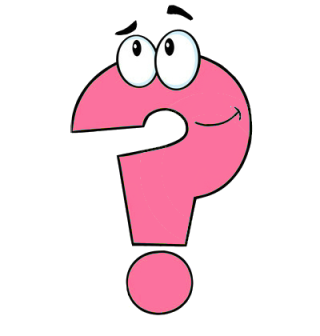 2 . Які команди ти знаєш і що вони означають?
Чому блоки різних кольорів
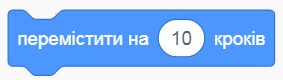 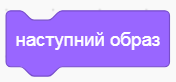 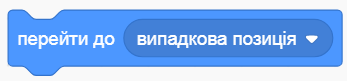 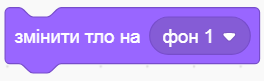 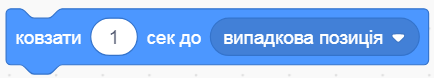 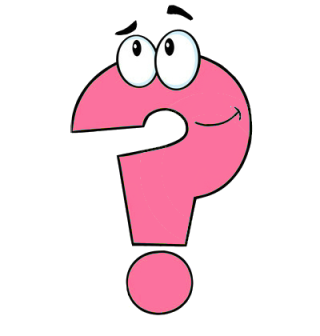 1 . Для чого призначено середовище програмування?
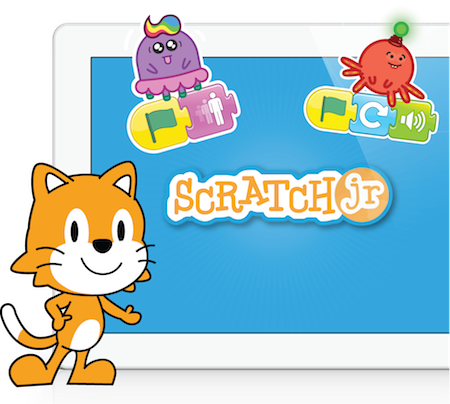 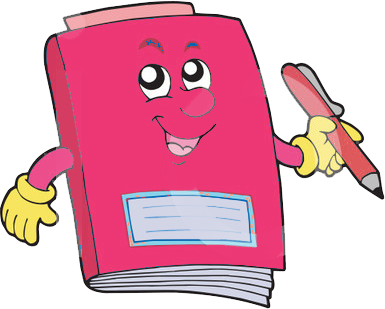 Заповни схему
За допомогою середовища Скретч можна створювати
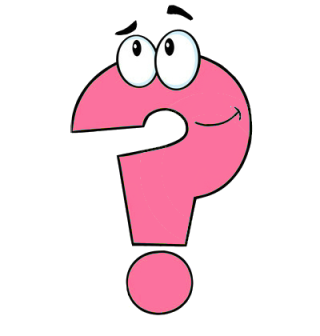 3 . Як називають виконавців у середовищі Скретч?
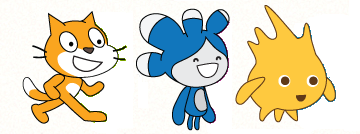 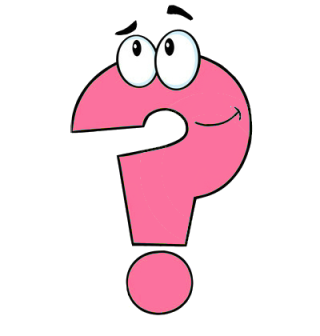 4 . Як називають складені для виконавців команди в середовищі Скретч?
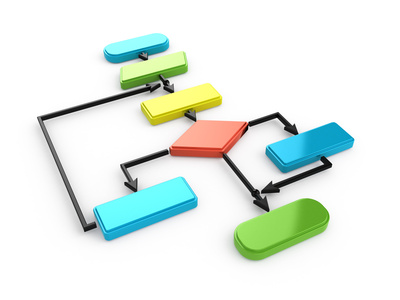 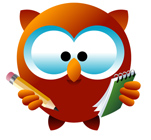 5 . Установи відповідності між зображеннями і їхніми назвами.

Набори команд
Спрайт
Скрипт
Сцена
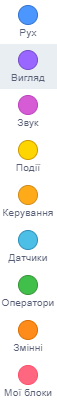 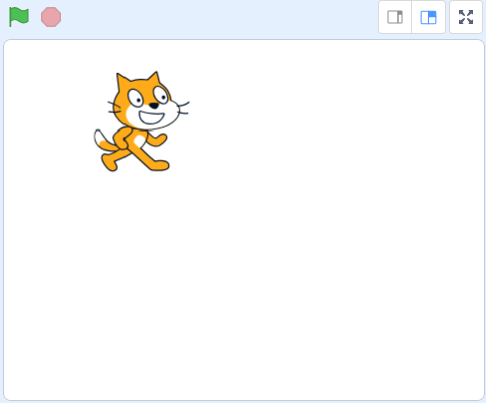 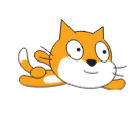 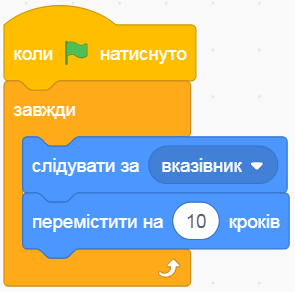 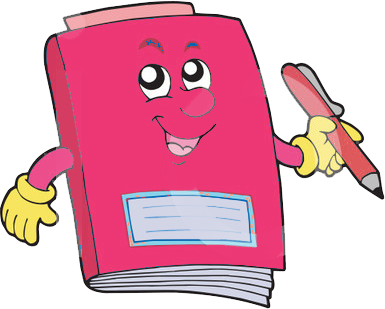 Розгадай кросворд
Виконавець у середовищі
Алгоритм, складений з команд середовища Скретч
Місце, на якому відбувається виконання команд середовища Скретч
Середовище програмування, де можна створювати власні програми, ігри, цікаві історії, мультфільми та багато іншого
1
2
3
4
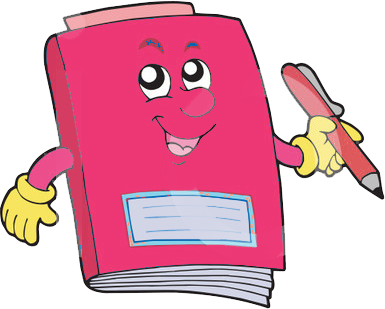 Запиши слова, які ти вивчив/вивчила на цьому уроці
Порівнюючи роботу двох скриптів, визначте, що робить стиль обертання
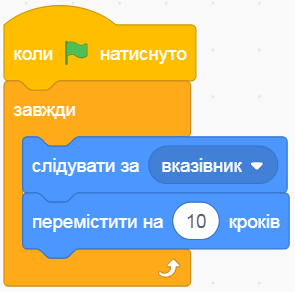 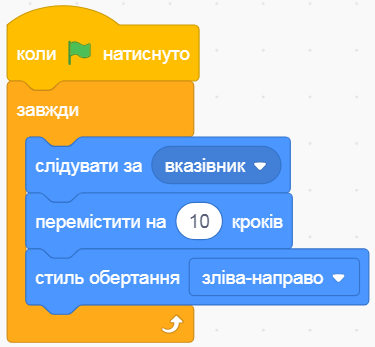